Primary Seven‘The Class of 2016’
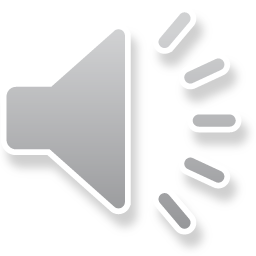 The Risk Factory
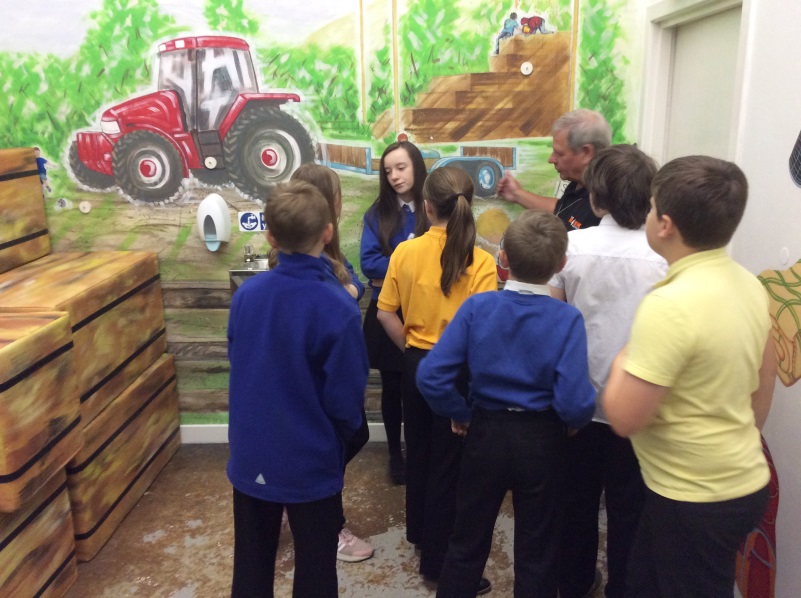 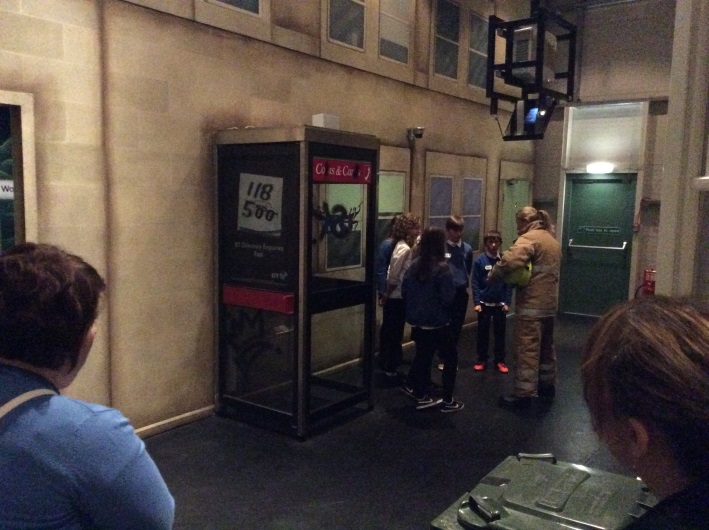 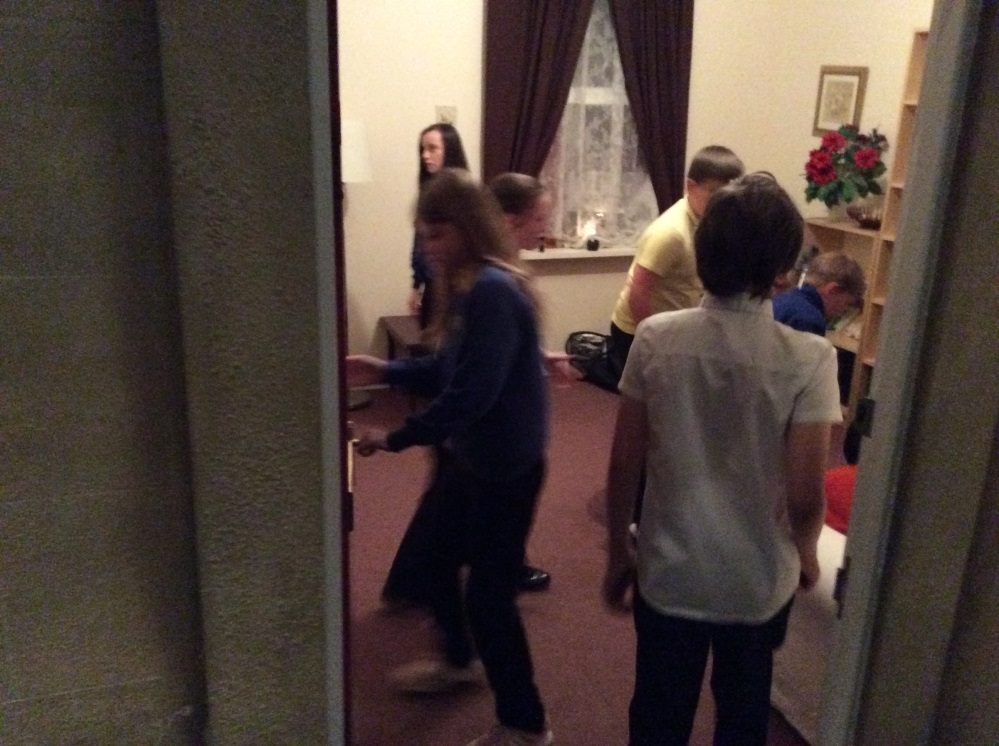 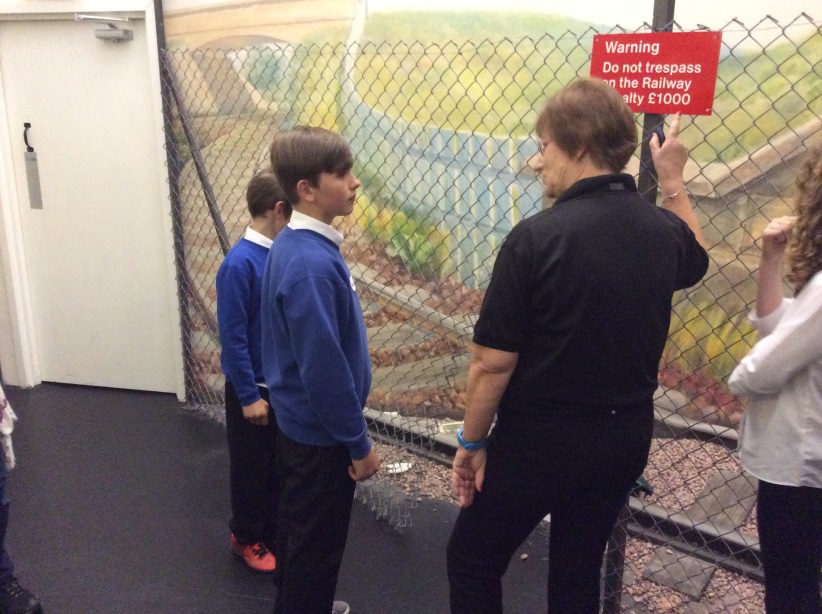 The Risk Factory
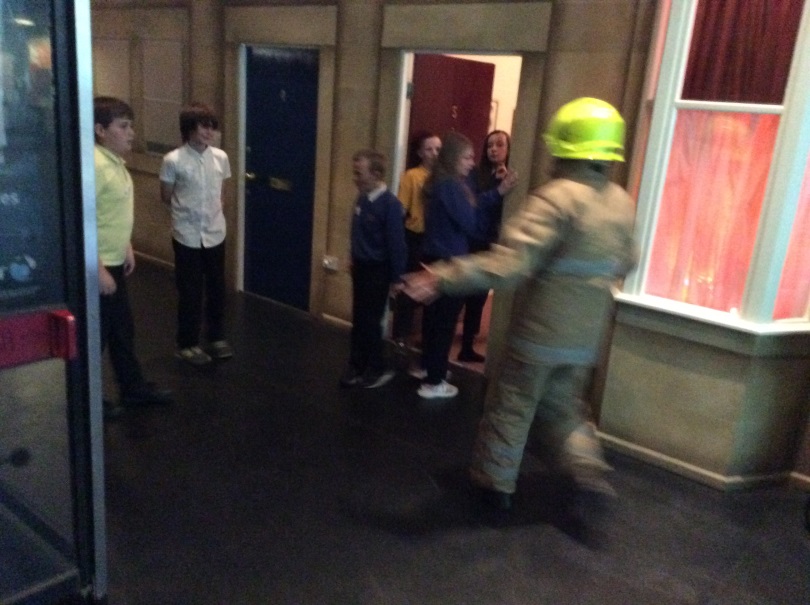 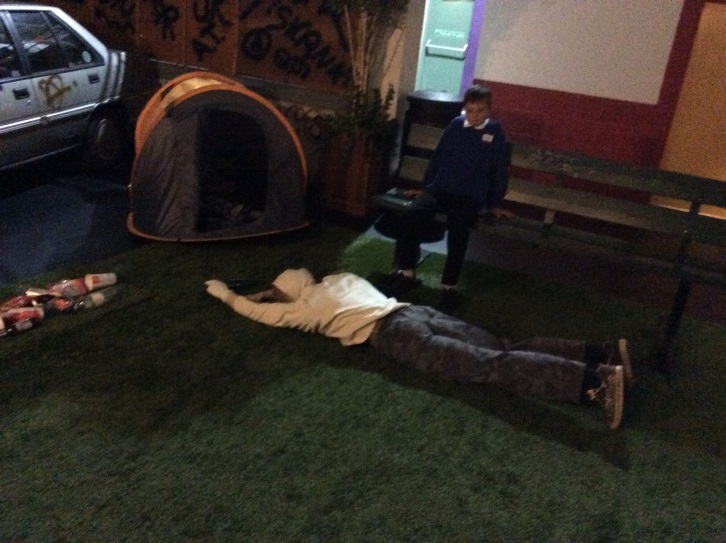 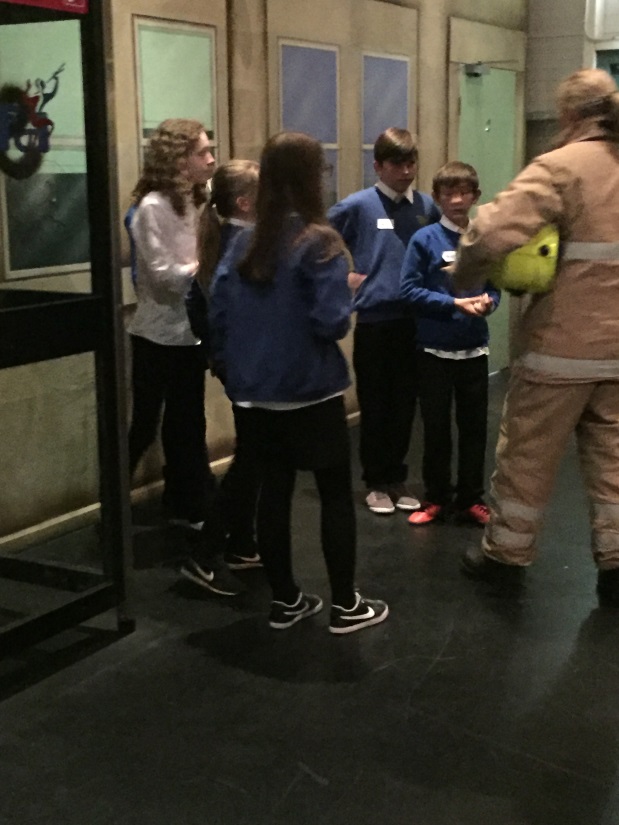 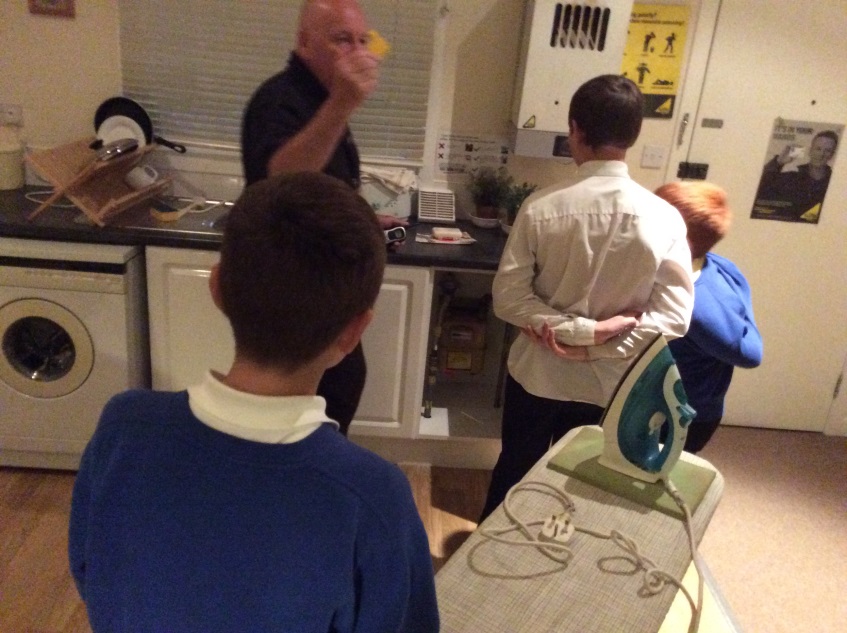 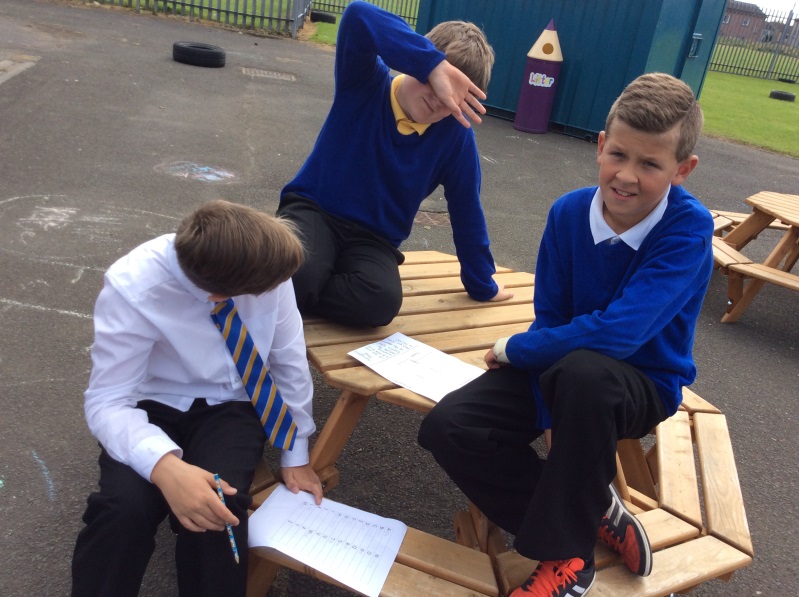 Outdoor Learning
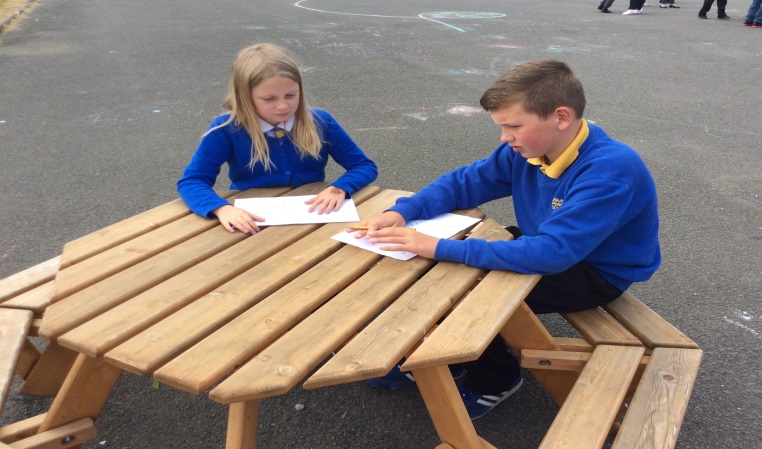 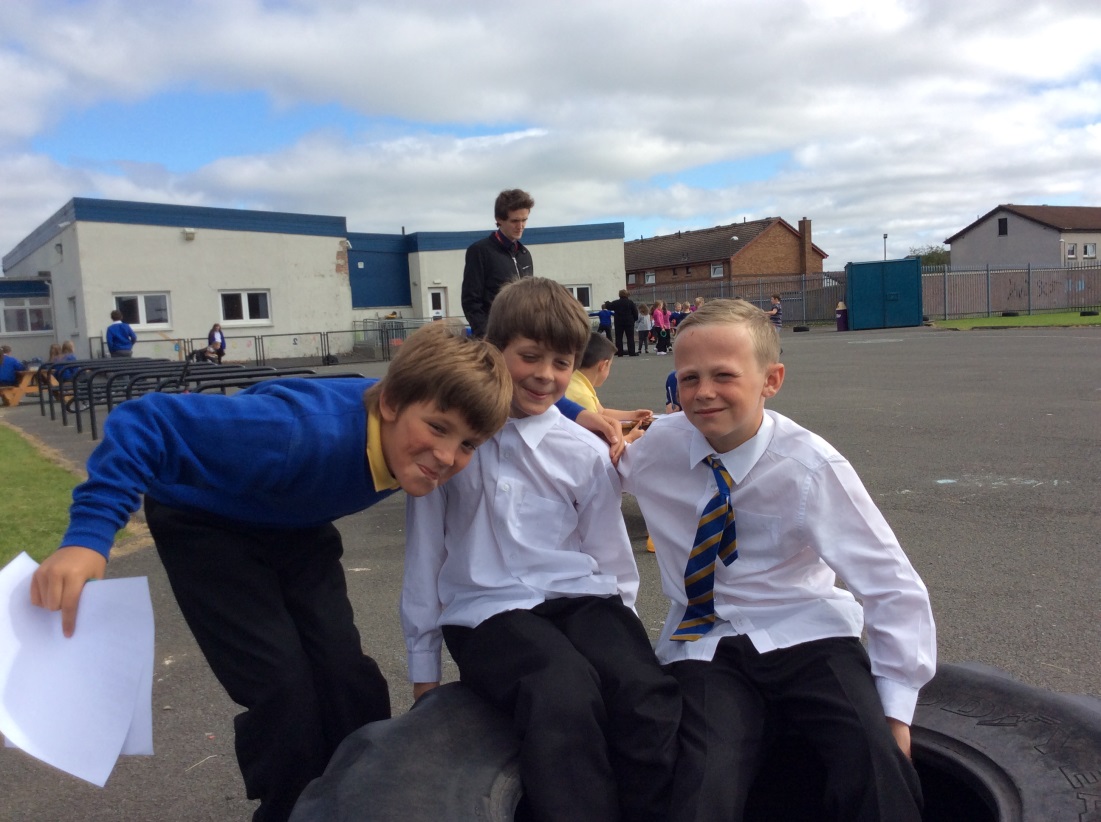 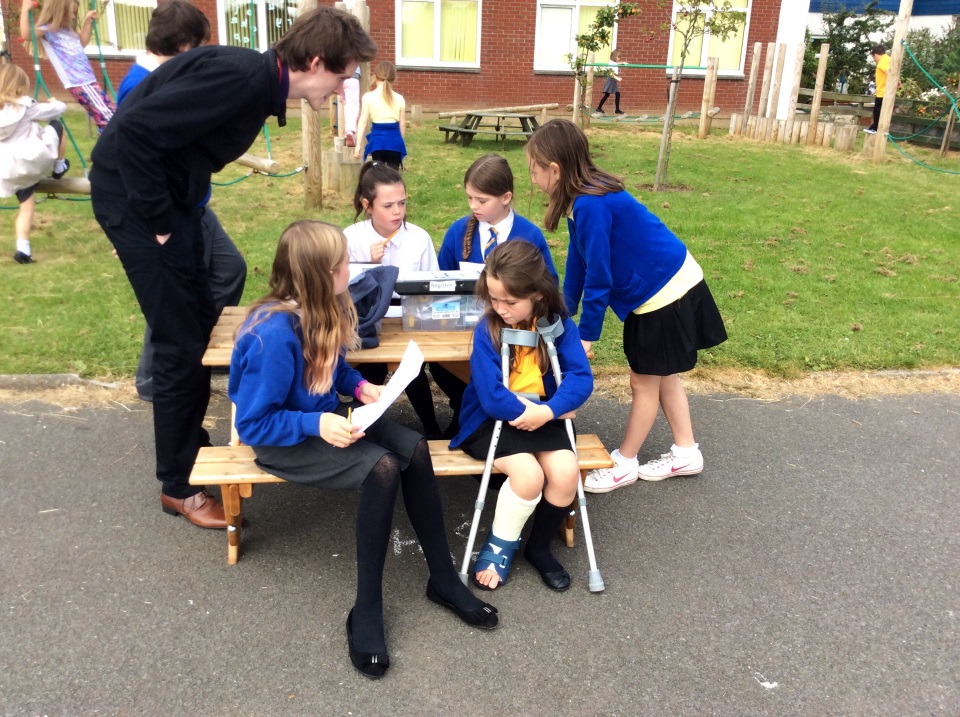 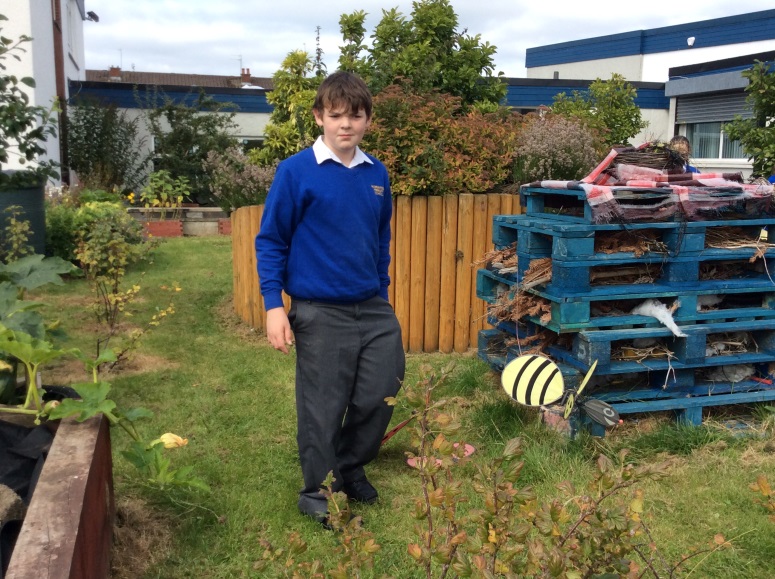 Outdoor Learning
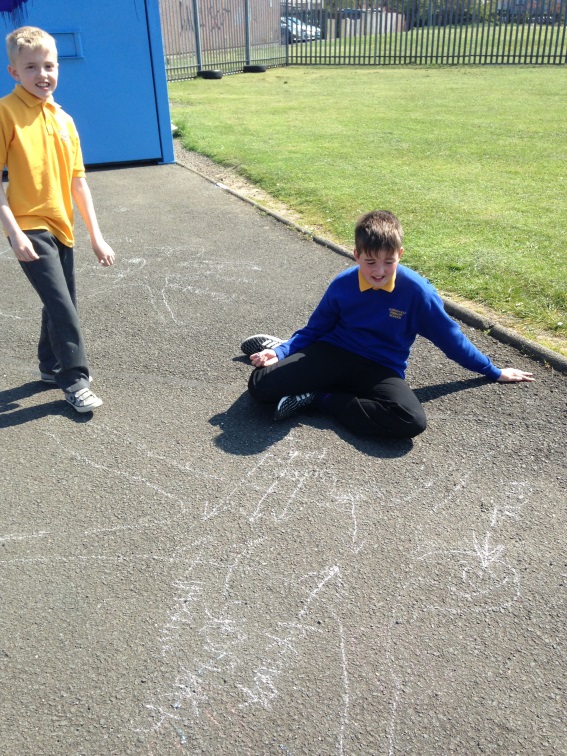 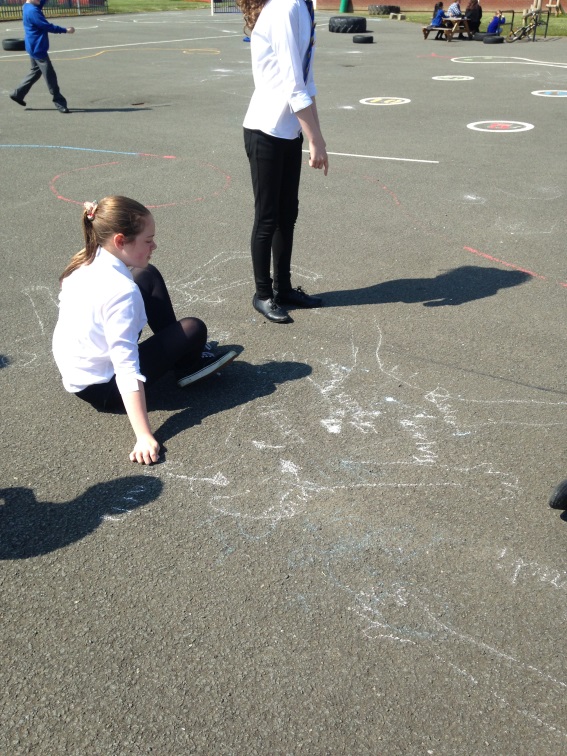 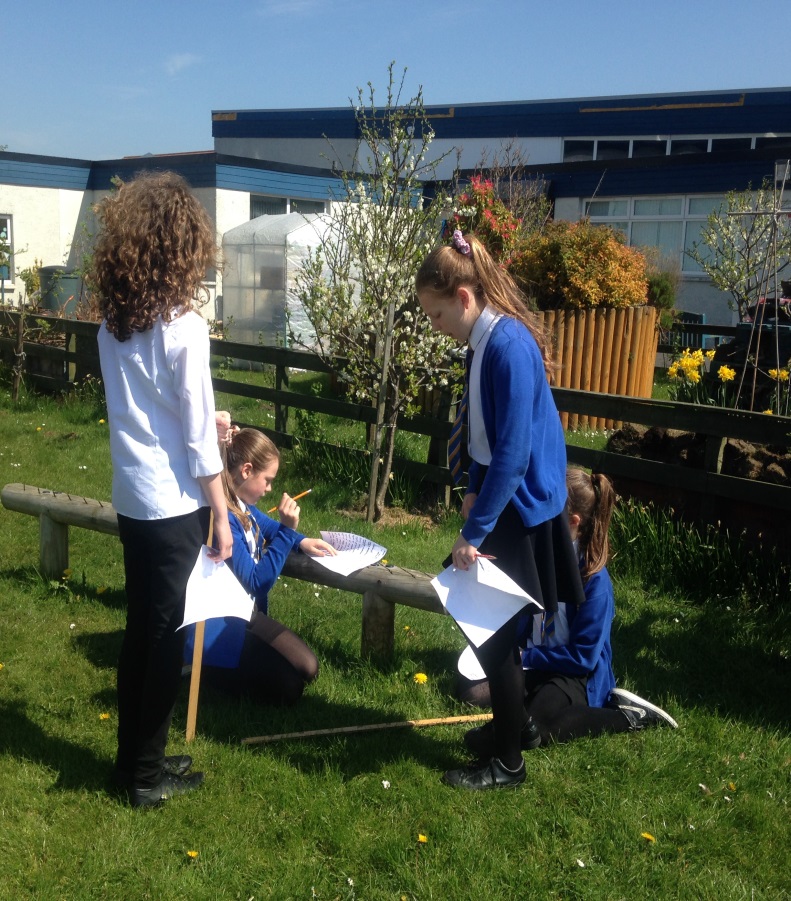 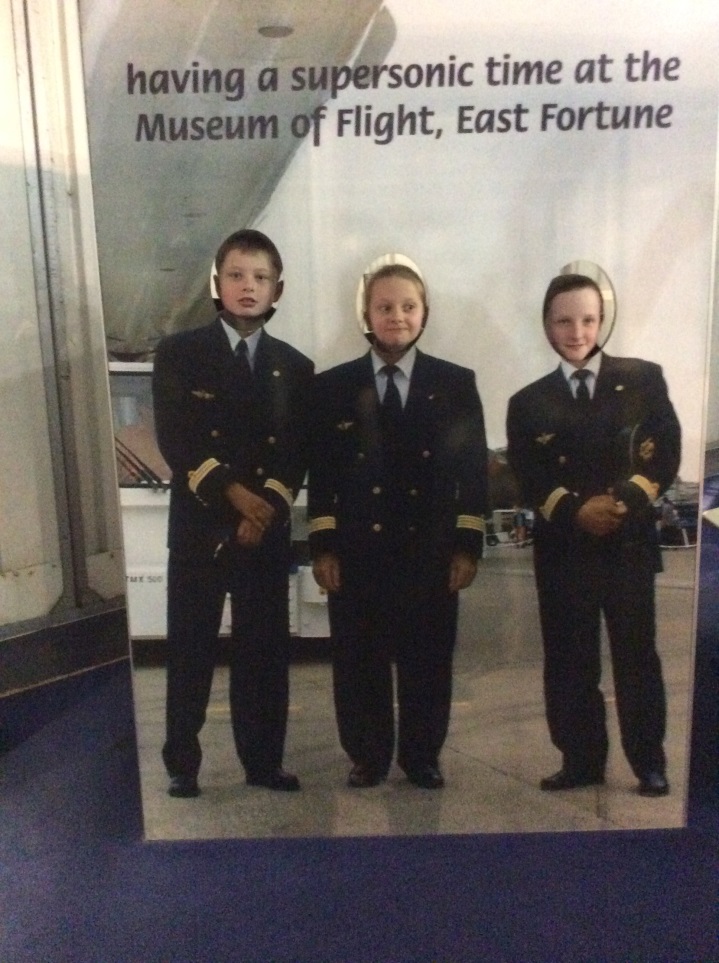 Museum of Flight
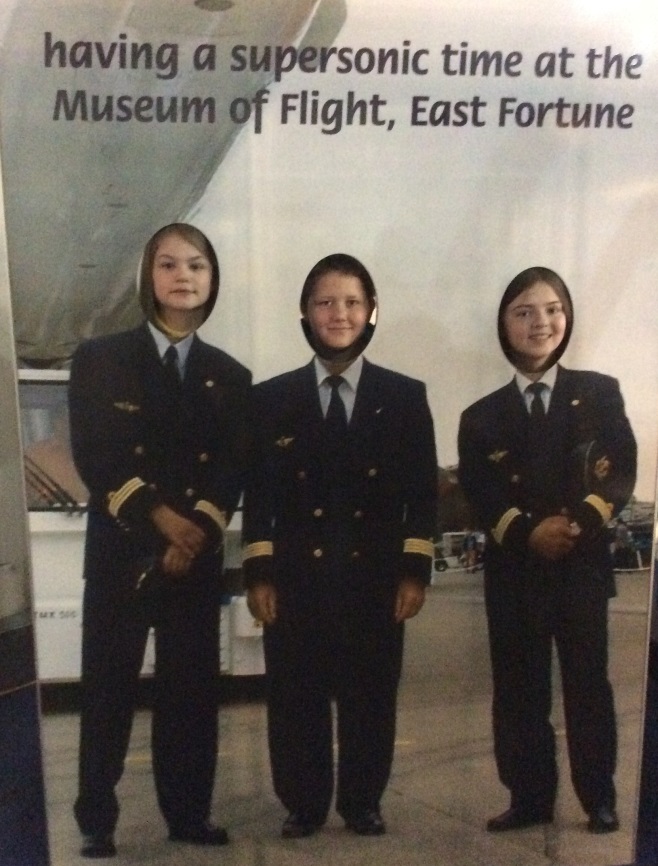 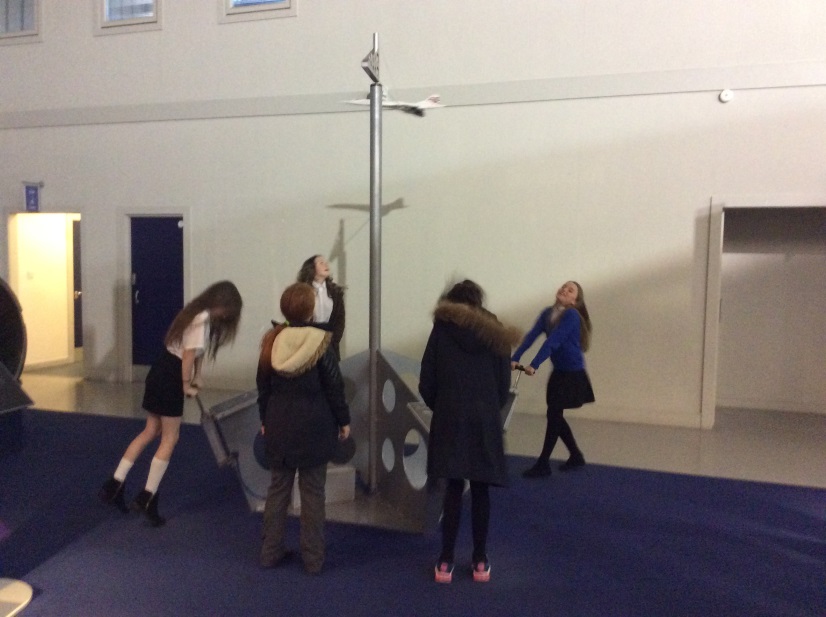 Museum of Flight
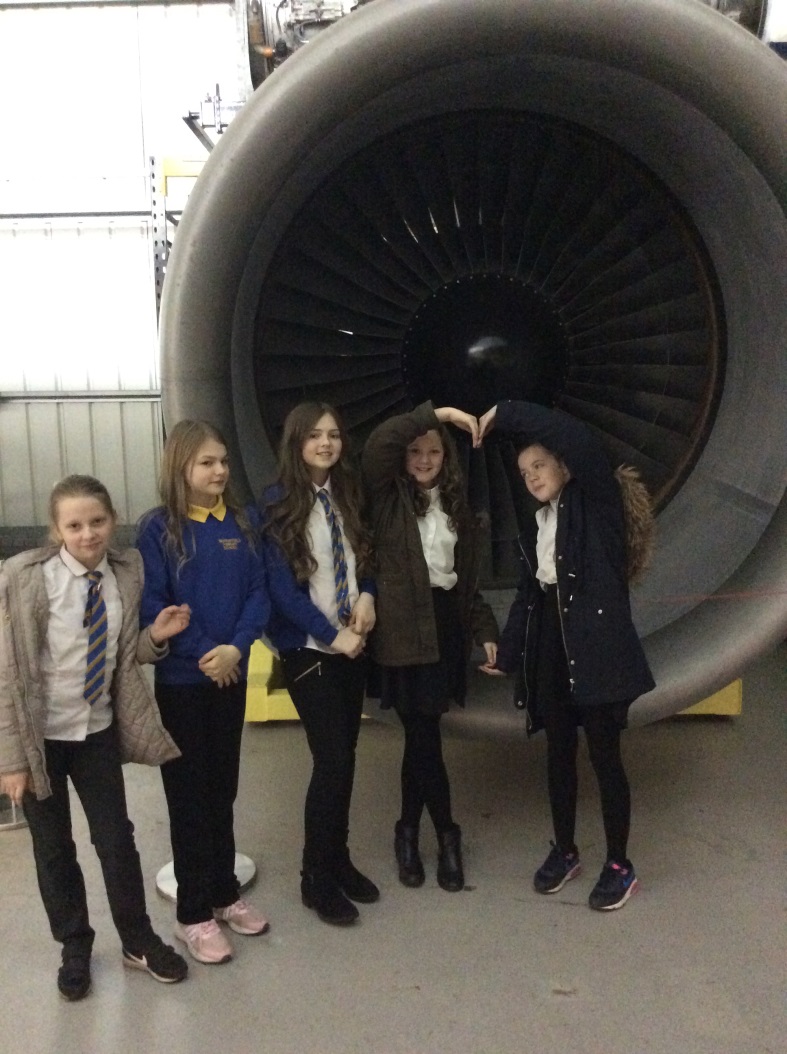 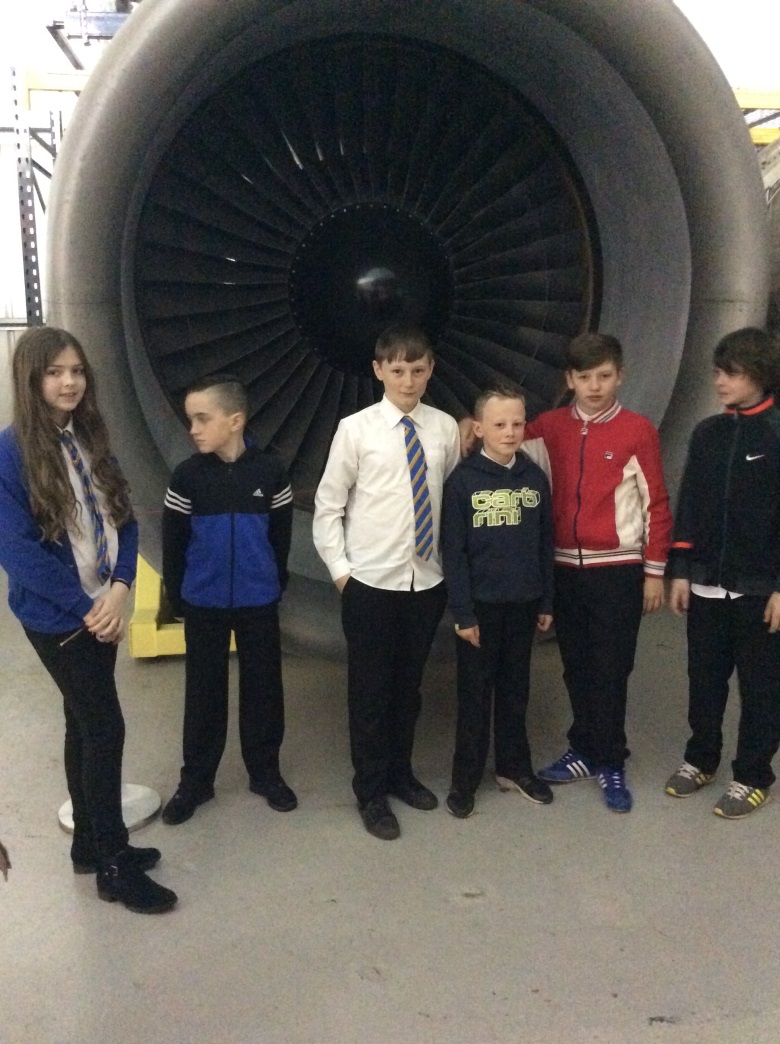 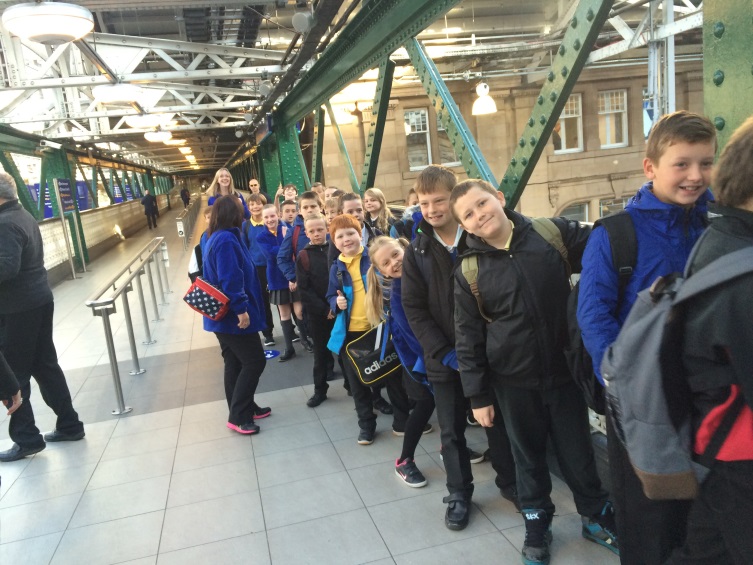 Money Museum
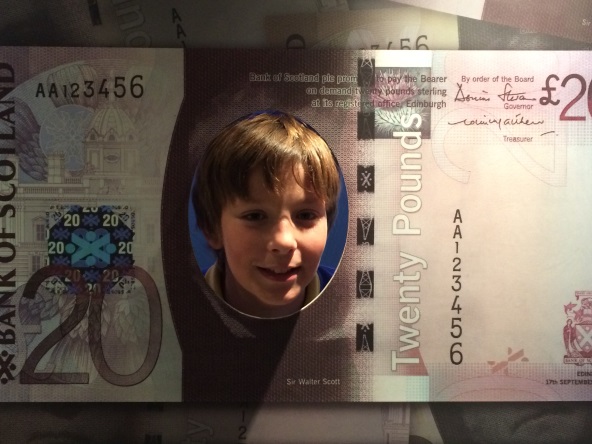 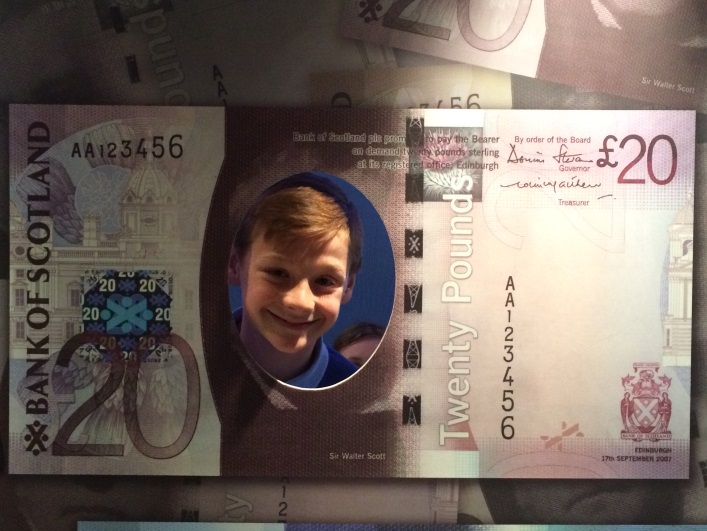 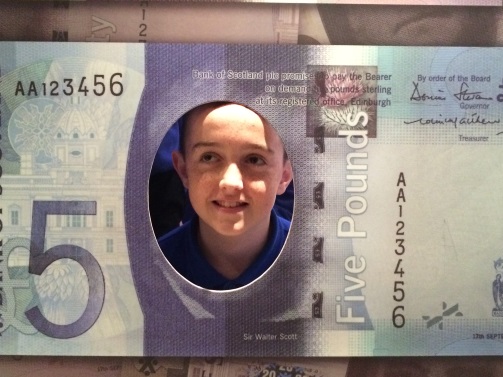 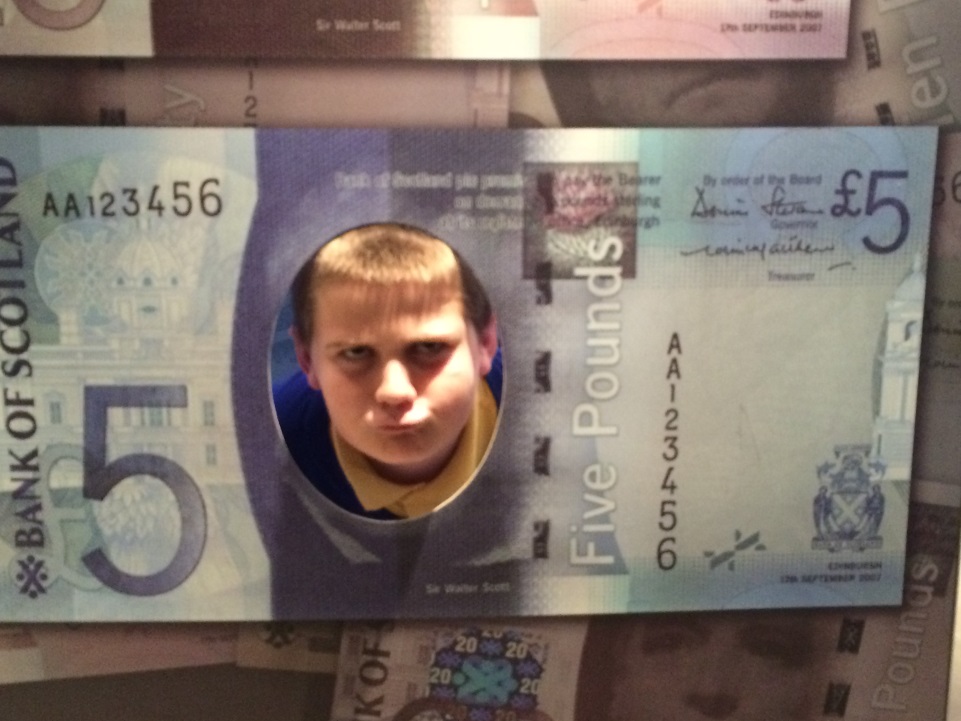 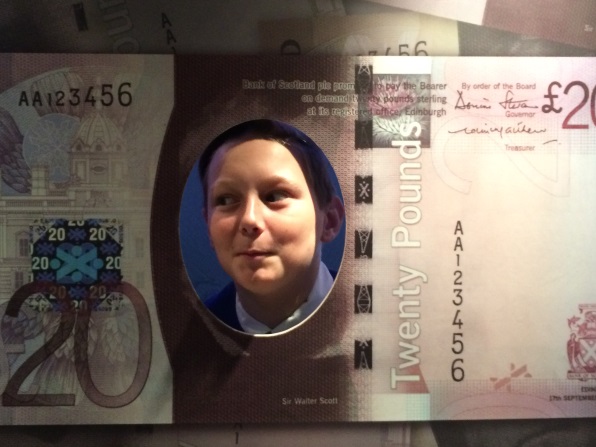 Money Museum
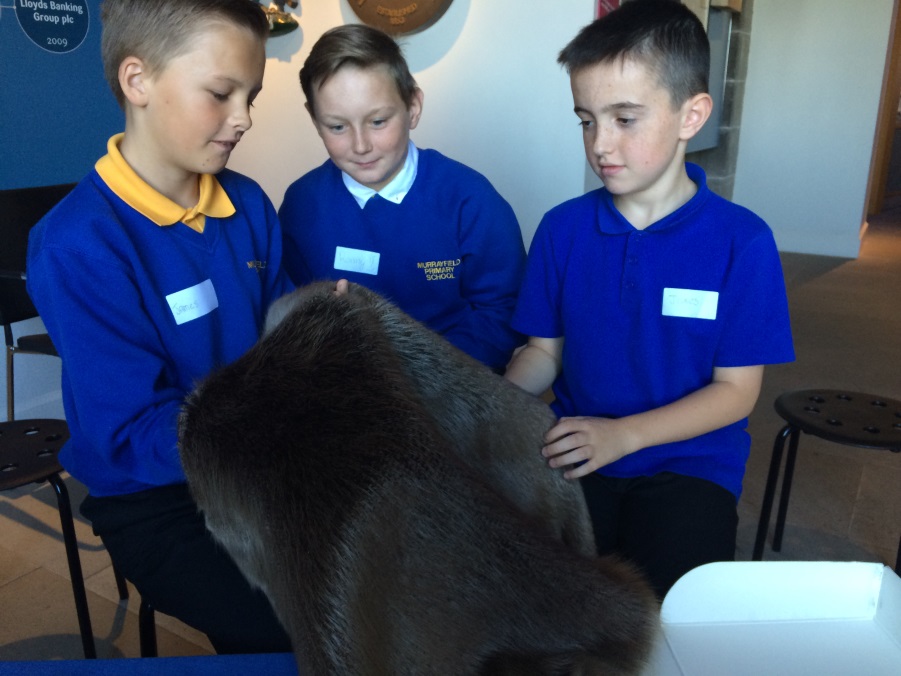 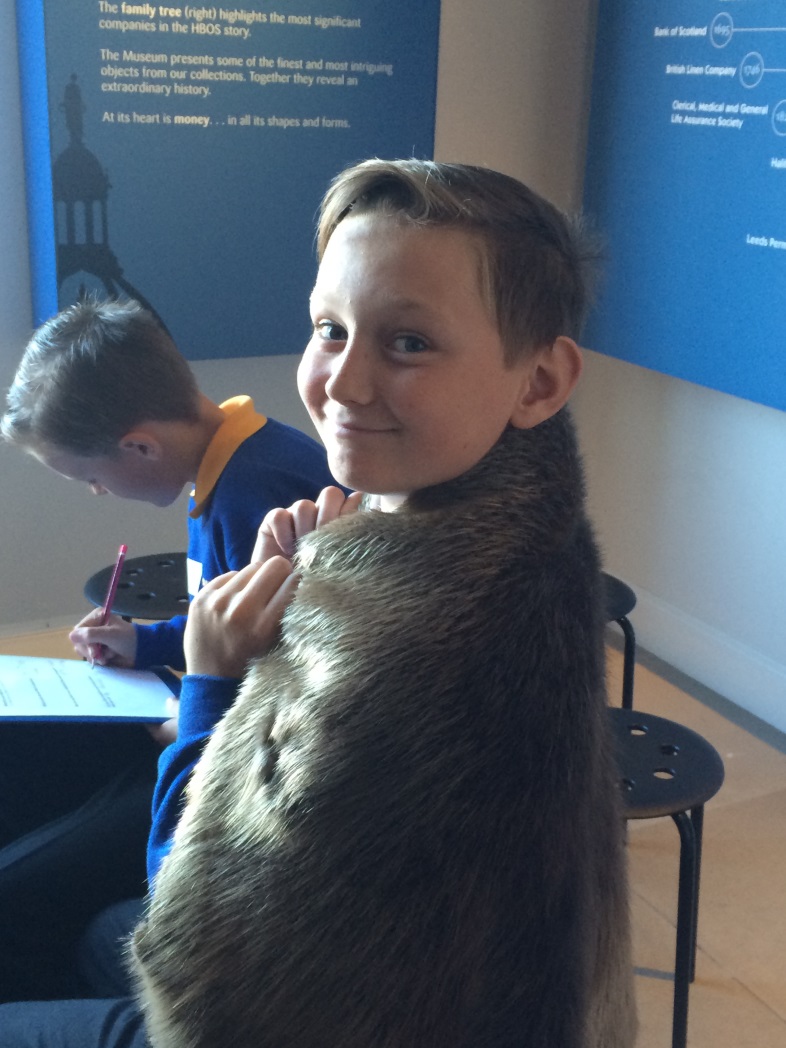 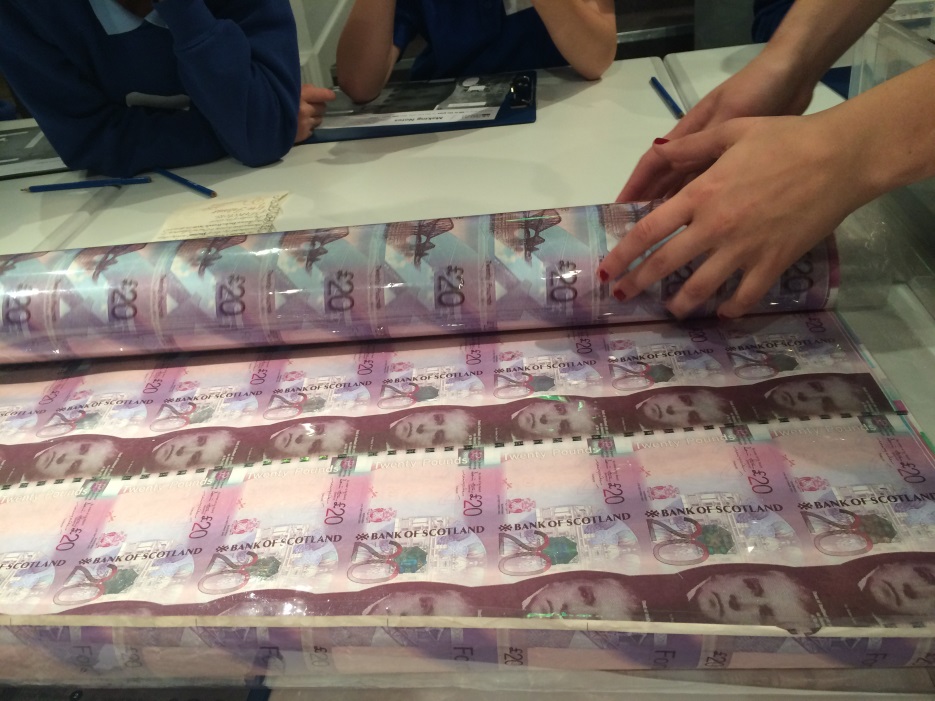 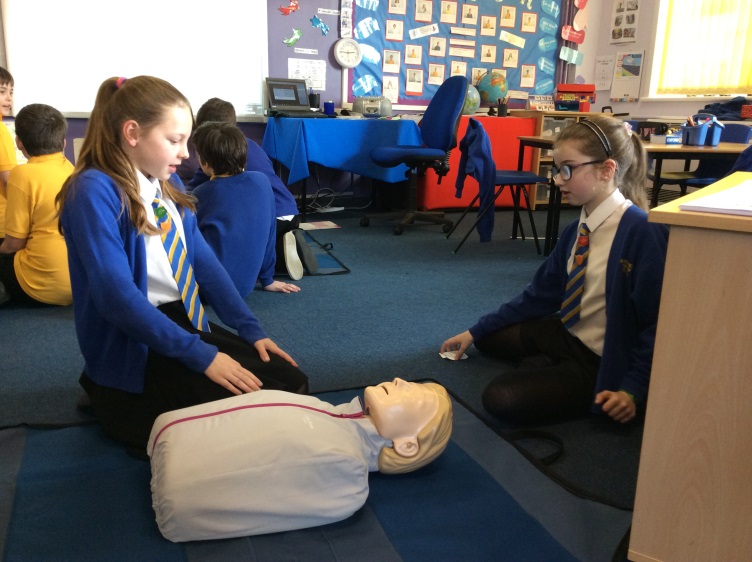 Heart Start
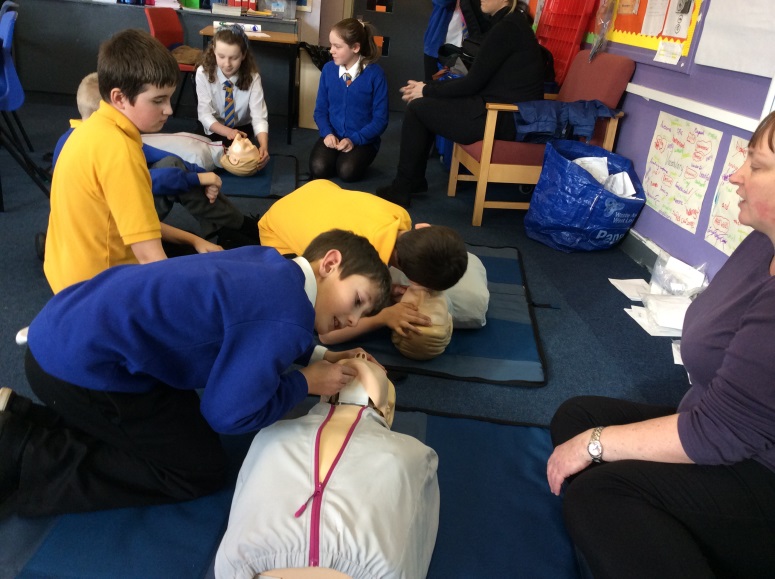 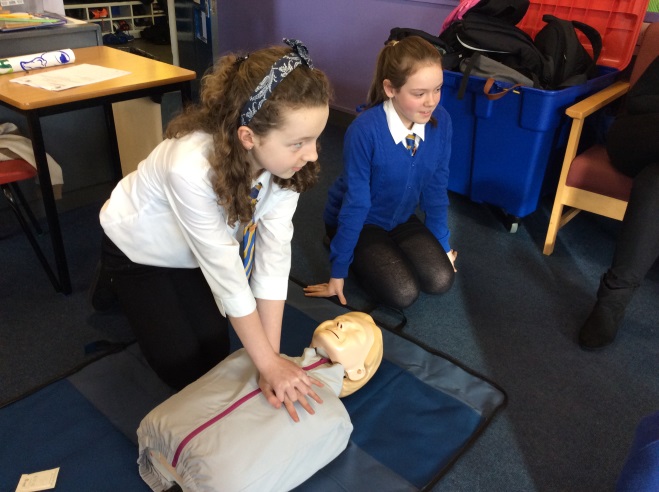 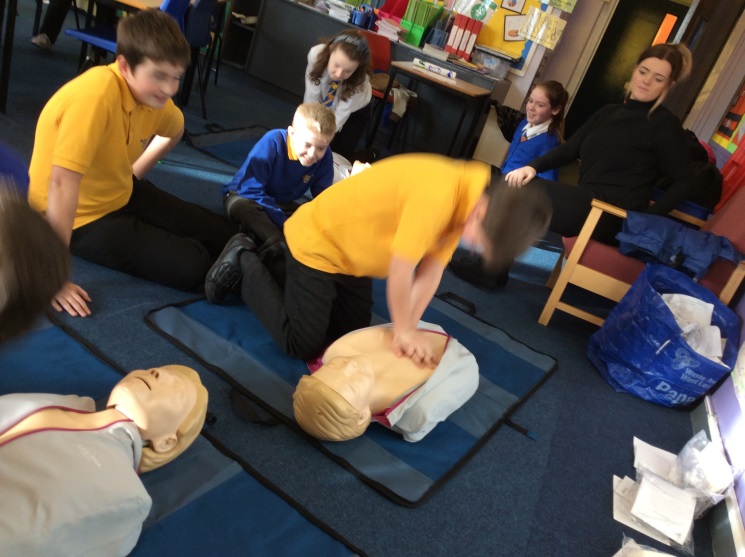 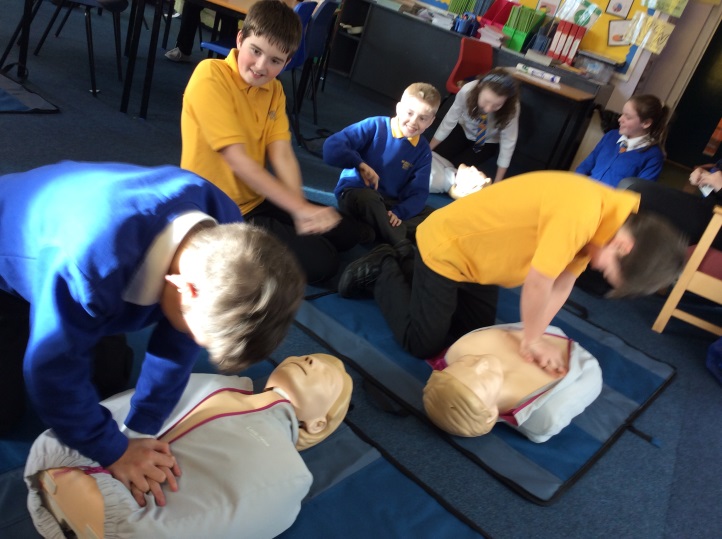 Fun Times in P7
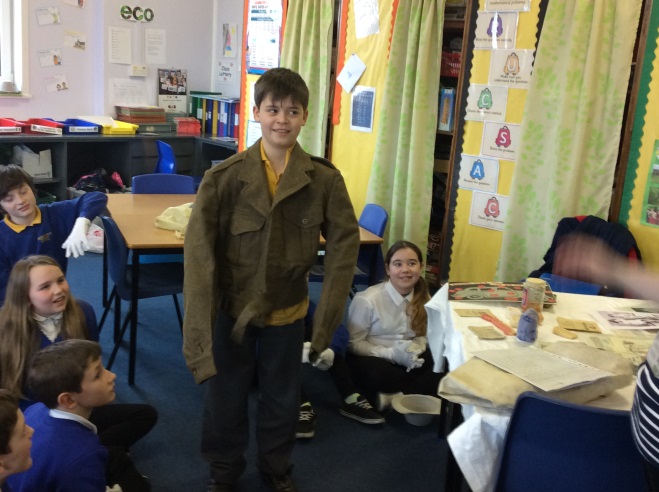 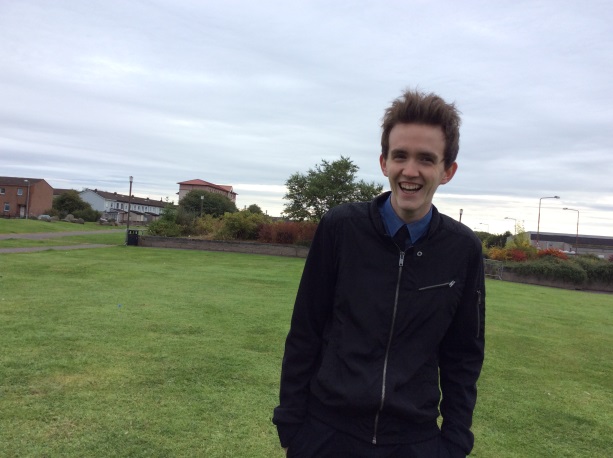 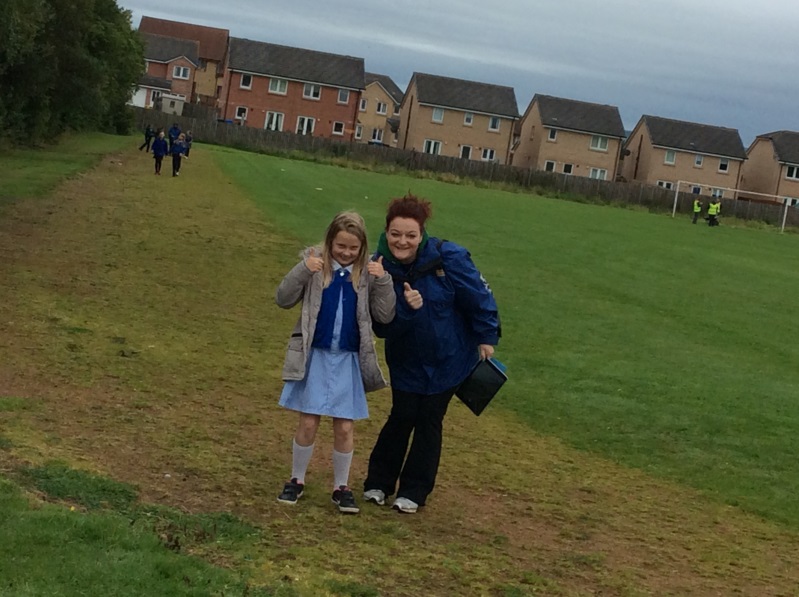 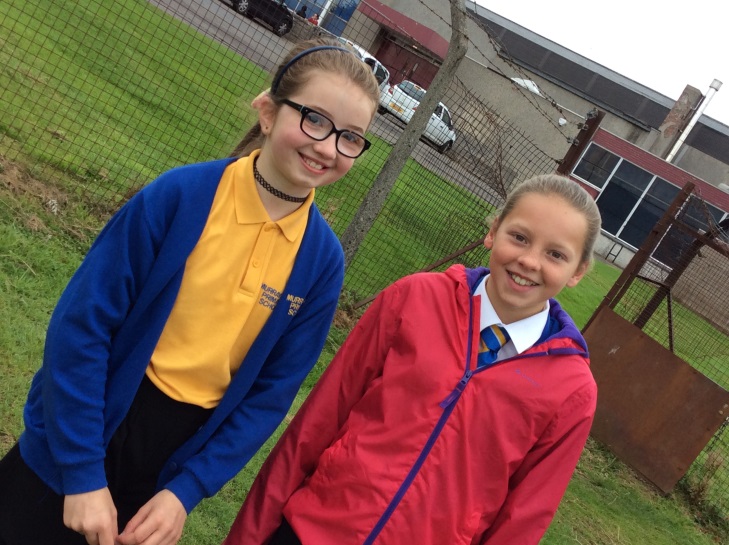 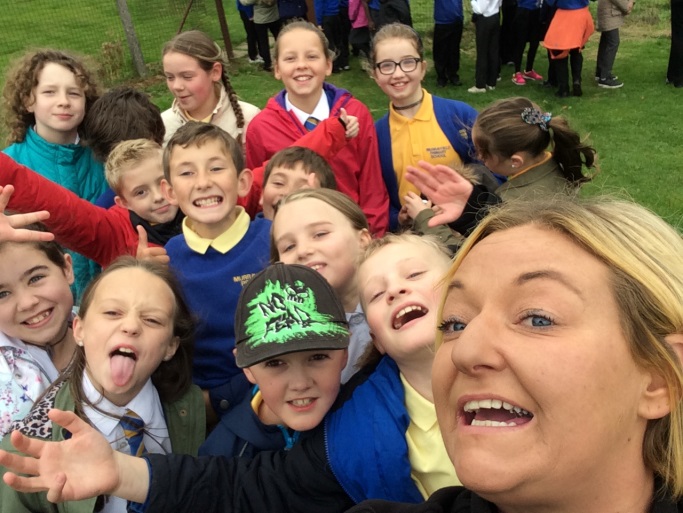 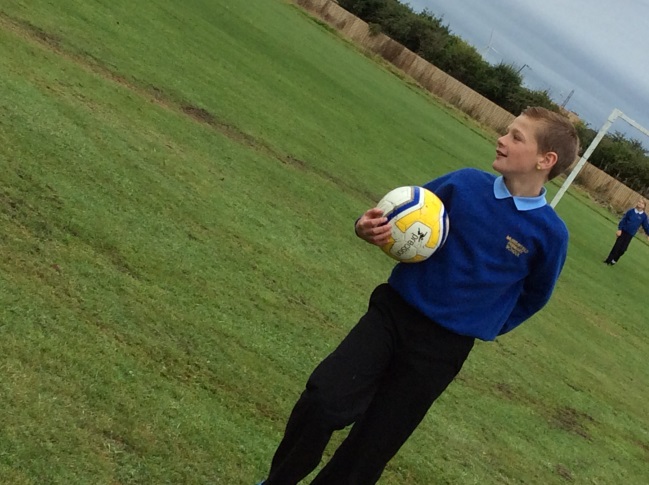 Fun Times in P7
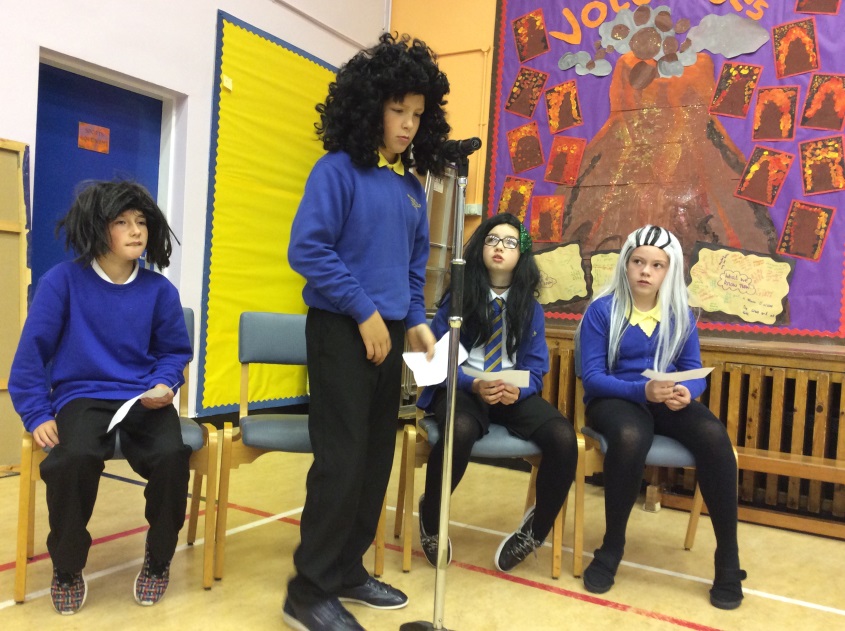 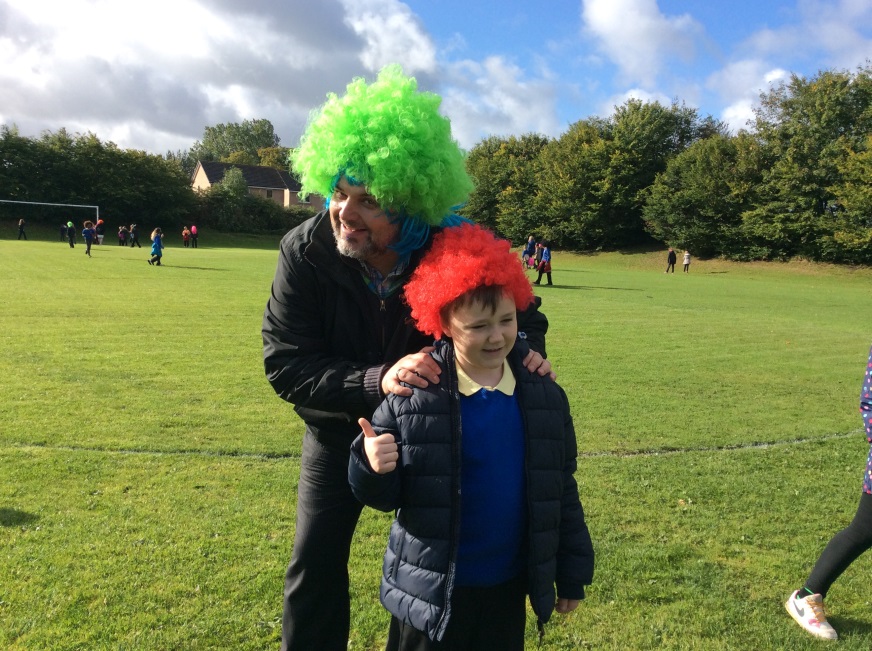 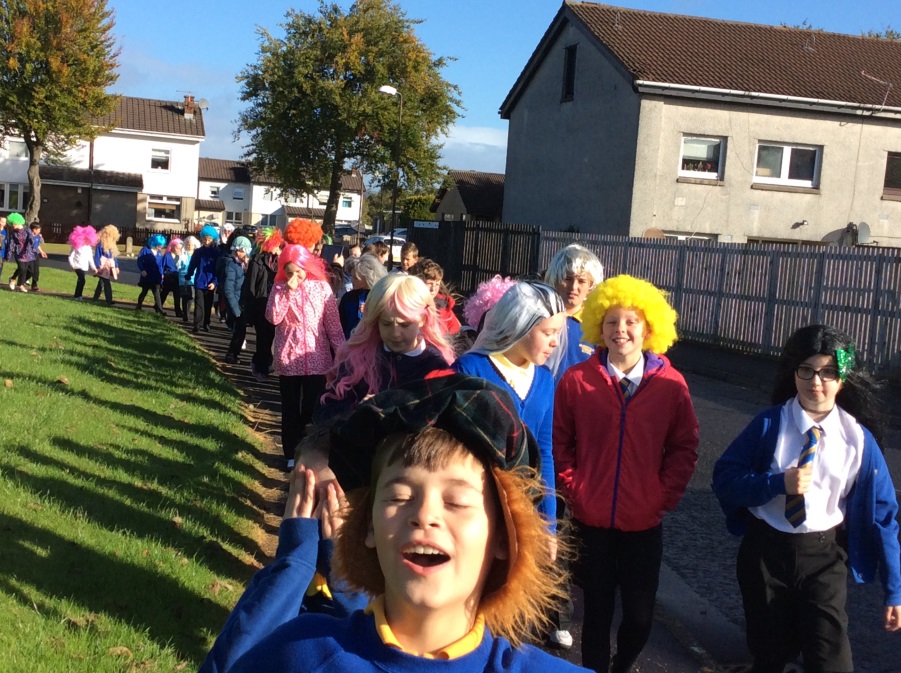 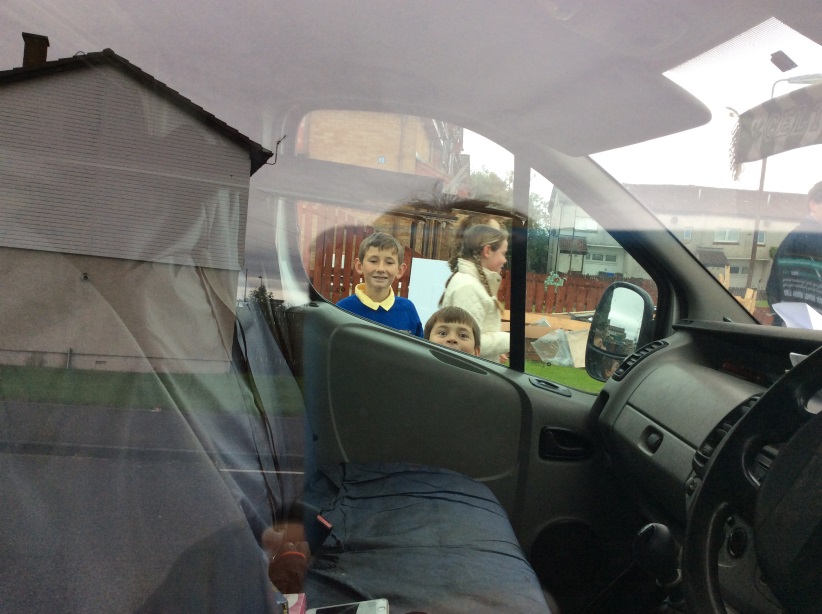 Fun Times in P7
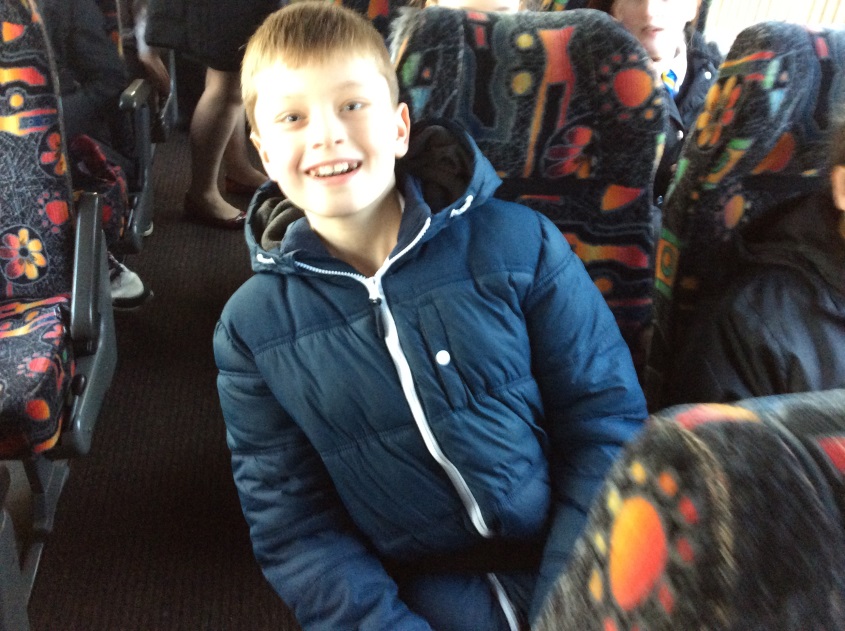 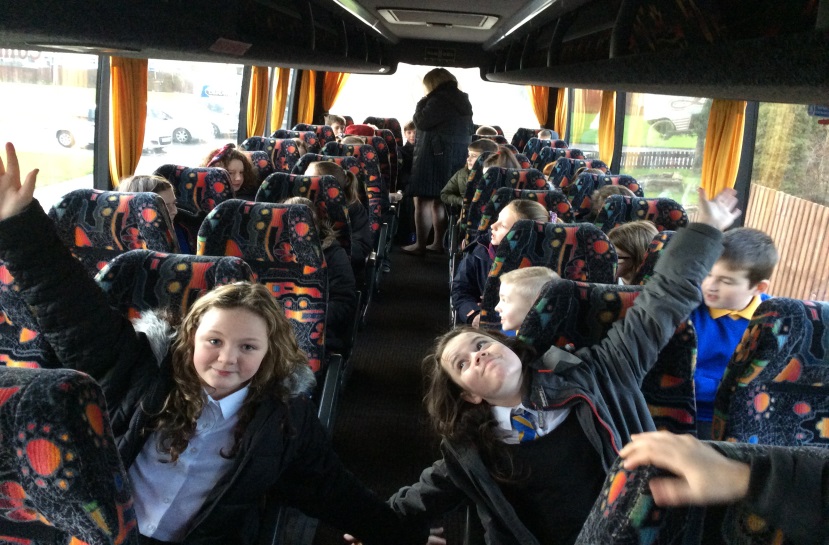 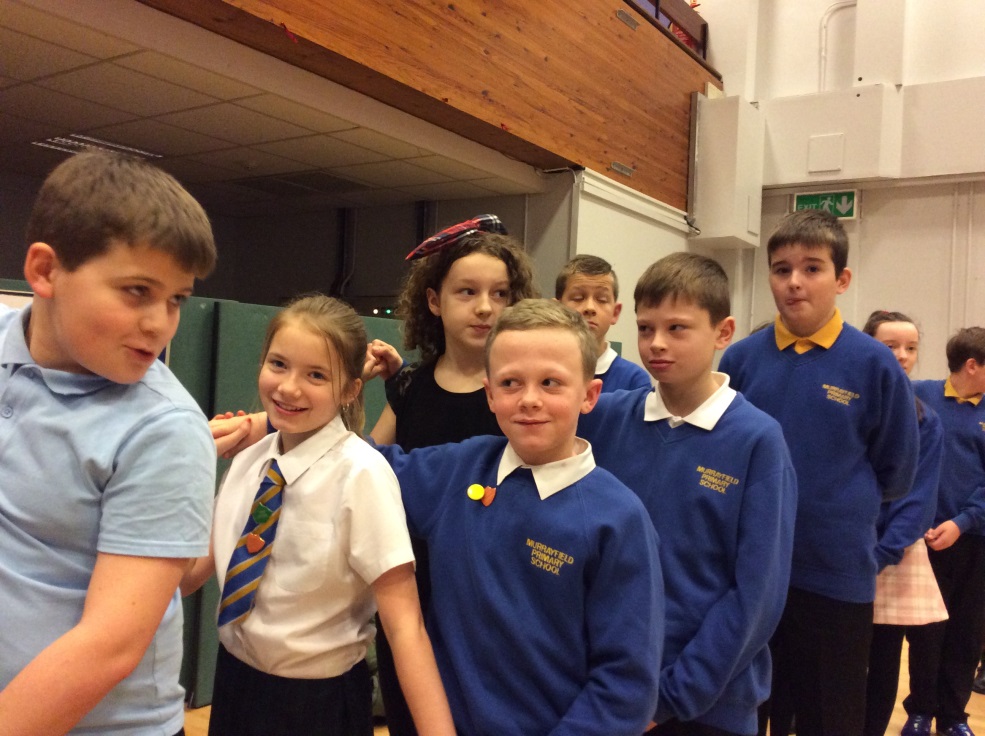 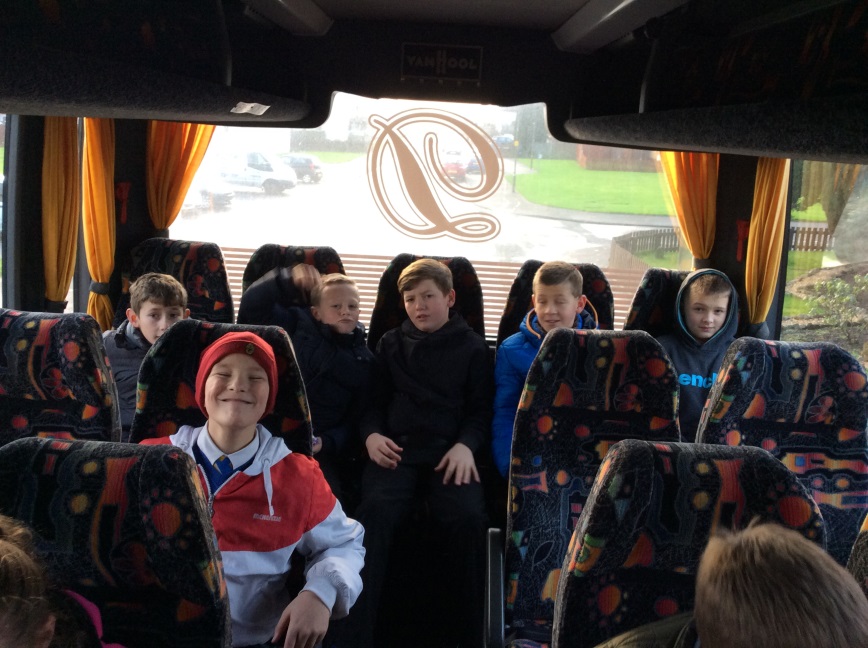 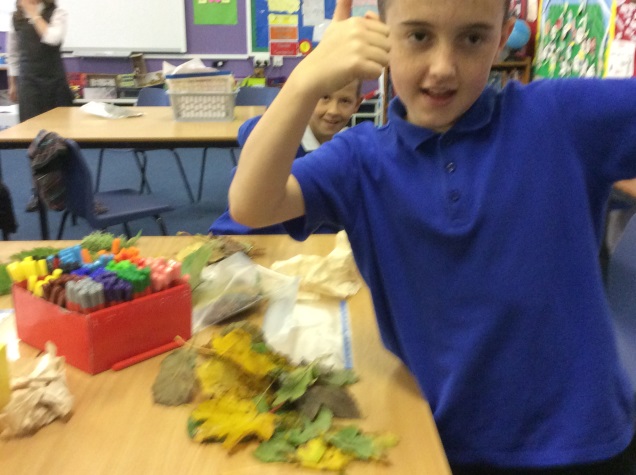 Fun Times in P7
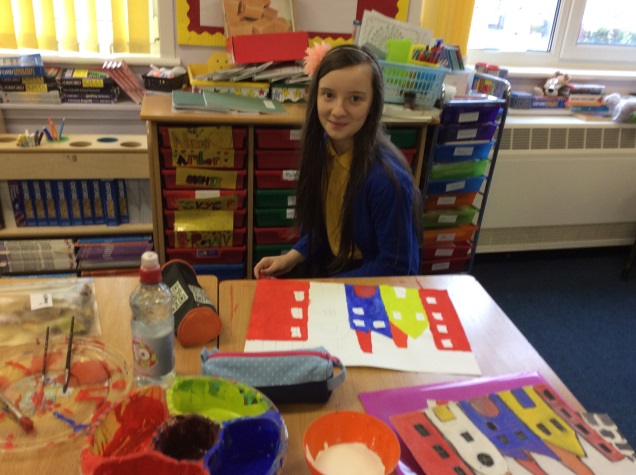 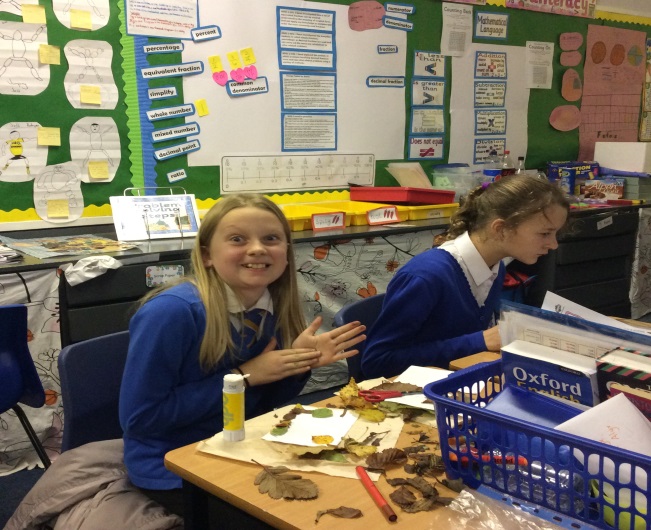 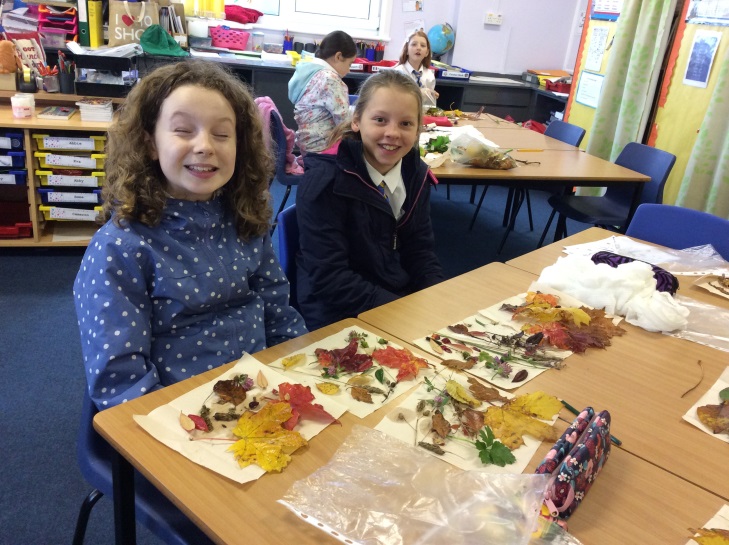 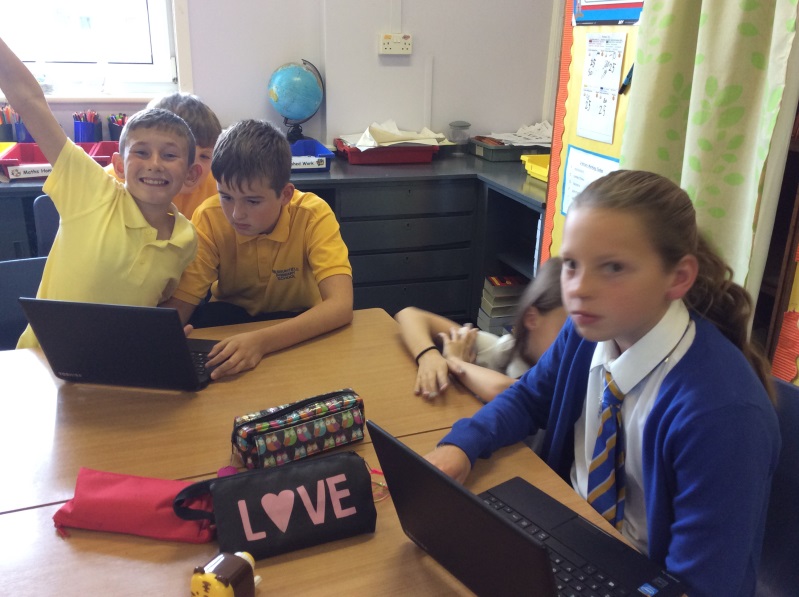 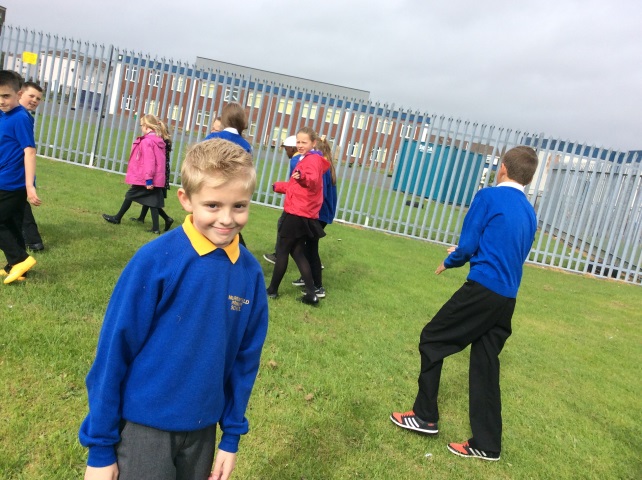 All the best P7 from Miss Preston, Mrs Harrison and Miss Miller!!
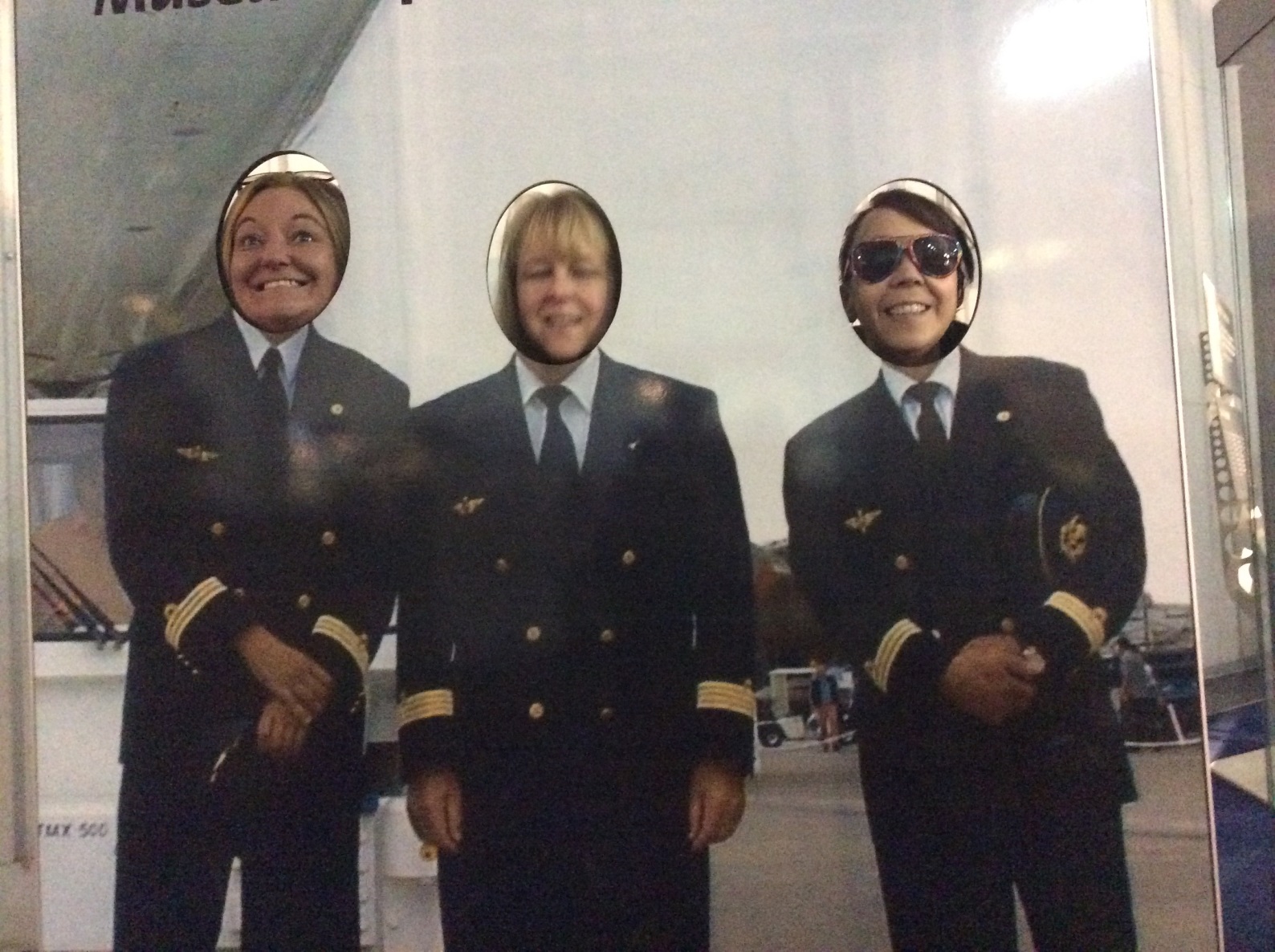